Education in AmericaCOMMUNICATING TO iGens (Gen Z)
Dr. Christopher Cone
drcone.com
calvary.edu
Education in America
Biblical Models 
Introducing Millennials, and iGens (Gen Z)
Connecting: Applying the Biblical Models
Biblical Modelsfor EDUCATION AND COMMUNICATION
4 Core Ingredients of Any Discipline
Descriptive: Premises and presuppositions
Descriptive: Statements of reality
Prescriptive: Applications for the individual
Prescriptive: Applications for broader society
Are there really 4 core ingredients for:
Math
Science
Social studies and History
Language skills
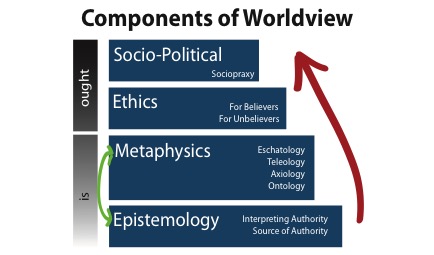 Biblical models
The Worldview Process
On broad application: Prov 14:34, Gal 6:9-10
On individual application: Jn 17:3, Rom 12:1-2
On reality: Jn 6:47, 16:4
On first principles: Prov 1:7, 9:10, 2:6
On broad application: Eph 4:11-13
On individual application: Eph 4:1
On reality: Eph 1:4-13
On first principles: Eph 1:17-21
The Integrative Deficiency
Building on another foundation, 1 Cor 3:9-11
Promoting conflicting descriptions of reality, Jam 3:15-17
Promoting conformity versus transformity, Rom 12:1-2
Creating wrongheaded movements, Gal 2:12-13
4 Practical Principles
Introduce course (and perhaps classes) with a Biblical perspective of the field of study
Identify which of the four categories a teaching unit fits in, and put into worldview context (if ethics, then explain epistemology and metaphysics that leads to the prescription, etc.)
Deliberately teach students to do the same thing (locate among the 4, and understand implications in the other 3)
Be transparent about where your ideas come from and how you arrived at them: every class is a worldview class (teaching students how to think about viewing the world)
Biblical models
Peter
In Jerusalem – Acts 3-4
To Believers – 1 Peter 3:15-16
Paul
In Athens – Acts 17
In Jerusalem – Acts 22-25 
(23:6, 24:15, 25:1-10, 26:6-8, 22-23)
Biblical models
Principles
1 Meet people in their context
2 Employ the Bible as content and source material
3 Acknowledge God and begin with Him as first order of truth
4 Recognize the critical content for an unbeliever is the person and work of Christ (identity, death, burial, resurrection)
5 Transformation, sanctification issues for believers only
Introducing Millennials and iGens (Gen-Z)
context
Culmination of four eras
Premodern, modern, postmodern, post-postmodernism
Metanarrative vs. micronarratives
Context for Terms
Post postmodernism
There are signs of post-postmodern life, in urban design, architecture and elsewhere. They are strongest in those who place their hands on their hearts and are willing to assert, “I believe.” Faith was always the strongest competitor of reason: faith in a God, faith in a tradition, faith in an institution, faith in a person, faith in a nation. The built environment professions are witnessing the gradual dawn of a post-postmodernism that seeks to temper reason with faith.
Tom Turner, City as Landscape: A Post-Postmodern View of Design and Planning (London, UK: E&FN Spon, 1996), 8-9.
Post postmodernism
Rationalism with conviction
“The modernist age of ‘one way, one truth, one city’ is dead and gone. The postmodernist age of ‘anything goes’ is on the way out.’ Reason can take us a long way but it has limits. Let us embrace post-postmodernism and pray for a better name.”
Tom Turner, City as Landscape: A Post-Postmodern View of Design and Planning (London, UK: E&FN Spon, 1996), 10.
Millennial response
Born between1981-1997
Definition is inevitable (Rachel Gall, “Postmodernism is Dead! Postmodernism is Dead?” viewed at https://socalledmillennial.com/2013/07/17/postmodernism-is-dead-postmodernism-is-dead/). 
Metanarrative back on the table
Valuing meaning – defining trait
Finding meaning in:
Sharing their gifts
Impacting others
Living their desired quality of life (Shankar Ganapathy, “10 Millennial Personality Traits That HR Managers Can’t Ignore,” Mindtickle, viewed at https://www.mindtickle.com/blog/10-millennial-personality-traits-hr-managers-cant-ignore/)
iGen (Gen Z) response
Born after 1997
Growing up in recession: More practical than philosophical, more transactional than loyal
Growing up in tech boom: Optimistic, idealistic, creative, innovative
More modern in practical matters than postmodern, but postmodern in morality
Social media is social, is community
iGen (Gen Z) response
Prefer multiscreen multitasking, can process info quickly, and are easily distracted
Growing up in knowledge boom: Sophisticated and cultured
Growing up in global economy: more multi-cultural than millennials
Driven to change the world, voluntarist (Sparks and Honey, “Meet Generation Z: Forget Everything You Learned About Millennials” viewed at https://www.slideshare.net/sparksandhoney/generation-z-final-june-17. )
iGen (Gen Z) response
Exposed to adult themes much earlier
Asking and answering bigger questions sooner
Independent learners
Elevateleaders.com
pic.twitter.com/7Dm7jbiDsO
Distinctions
(1) iGens have shorter attention spans, 
(2) iGens are more comfortable with multitasking,
(3) Millennials are more price conscious, 
(4) iGens often start early, 
(5) iGens are more willing to take chances, more entrepreneurial, 
(6) iGens have higher expectations, 
(7) iGens seek to distinguish themselves, value individuality more, and 
(8) iGens are even more global than Millennials. George Beall, “8 Key Differences between Gen Z and Millennials” in Huffington Post, Nov. 5, 2016, viewed at http://www.huffingtonpost.com/george-beall/8-key-differences-between_b_12814200.html.
commonalities
(1) transparency is important, 
(2) metanarrative is okay, 
(3) personal vulnerability and sincerity is important, 
(4) both are socially driven and want to be personally involved, 
(5) significance and meaning is paramount to both, 
(6) both process great quantities of information, so exegeting culture is relevant, 
(7) the church is of little relevance, though spirituality is not off the table, 
(8) participation is viewed as value
connectingapplying the biblical models
appeal
“We are ambassadors for Christ, as though God were making an appeal through us; we beg you on behalf of Christ, be reconciled to God”  – 2 Corinthians 5:20

“Taste and see that the Lord is good” – Psalm 34:8
Initial appeal for believers
Secondary application for unbelievers
Taste and see
Invites one to become personally engaged in the worldview
Adds personal connectivity, vulnerability, authenticity
Is transparent about source of authority (Gen 1, Prov 1:7, 2:6, 9:10, Ecc 3:11, Jn 1:1, Rom 1:20) – works from the existence of the Biblical God
Asserts significance and meaning, with metanarrative (not arguing to inerrancy, but arguing from it)
Taste and see
Exegetes culture, providing context and meaning
Demonstrates His character as individually relational and personally engaged.
Shows that He has ultimate participation, investment
Not accessible through effort, religious systems, or inauthentic faith communities
Taste and see
We become personally connected to Him in His death, burial, resurrection
We become new creatures with significance and meaning
We become His workmanship designed to personally interact with Him and others
We are to be active and engaged in benefitting others
Taste and see
He lives within us to commune with us
He places us in community to engage life with others
We grow in the knowledge of Him and His grand plan
There is significance in even the most menial of tasks
Our lifetime is filled with purpose, hope, and anticipation
Taste and see
The message never changes, but the language of the audience does.

Are we ready to connect with the present generation and invite them to taste and see that the Lord is good?

Adapted from http://www.drcone.com/2017/04/20/communicating-biblical-worldview-millennials-igens-taste-see-apologetics/